Project Access:PAs Transforming Health Care
What Is A PA?
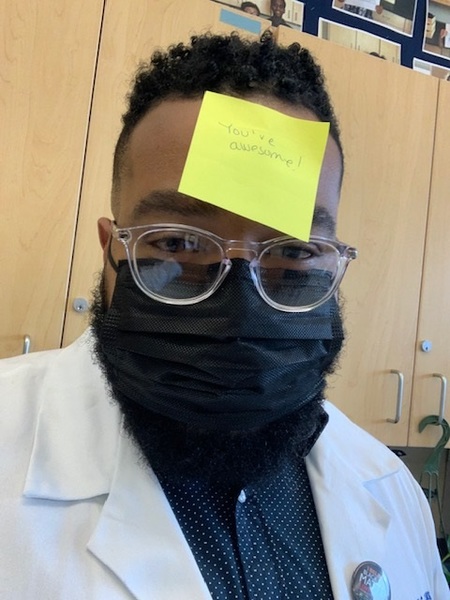 Physician Associates/Physician Assistants
are skilled members of the health care team
practice medicine with a licensed physician 
fulfill a broad range of medical services otherwise provided by the physician
What Do PAs Do?
They conduct physical exams.
They write prescriptions.
They diagnose and treat illnesses.
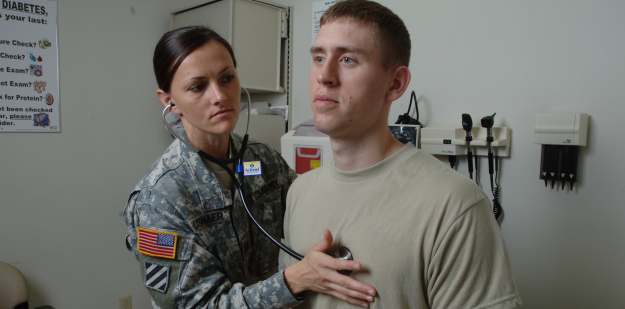 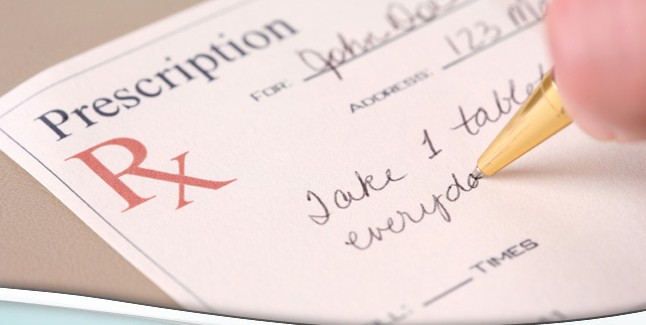 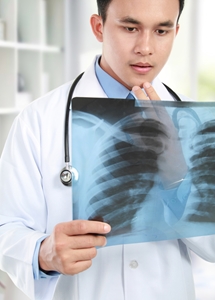 What Do PAs Do?
They counsel on preventive health care.
They educate patients and their families.
They order and interpret medical tests.
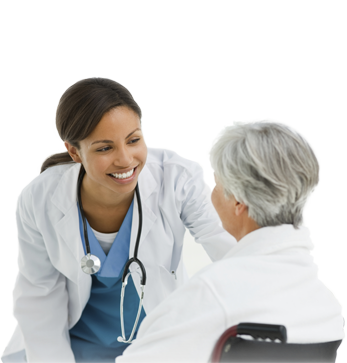 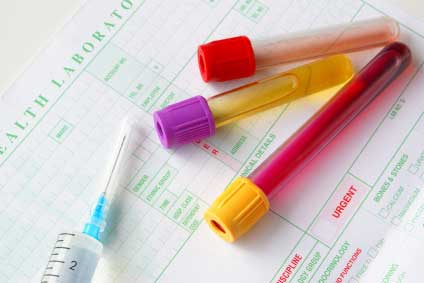 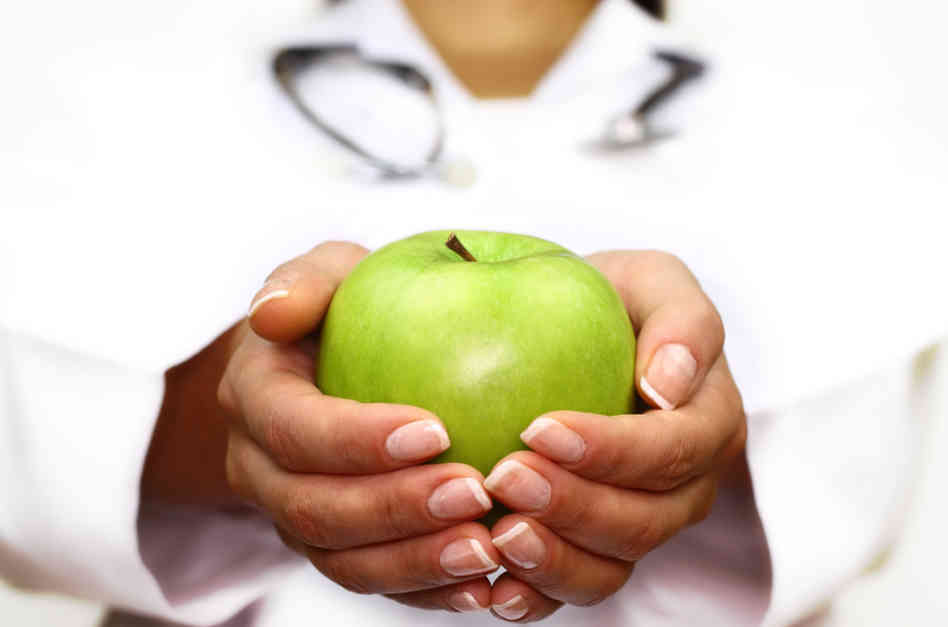 What Do PAs Do?
They perform procedures.
They do rounds in hospitals.
They assist in surgery.
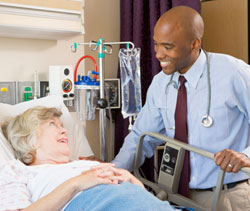 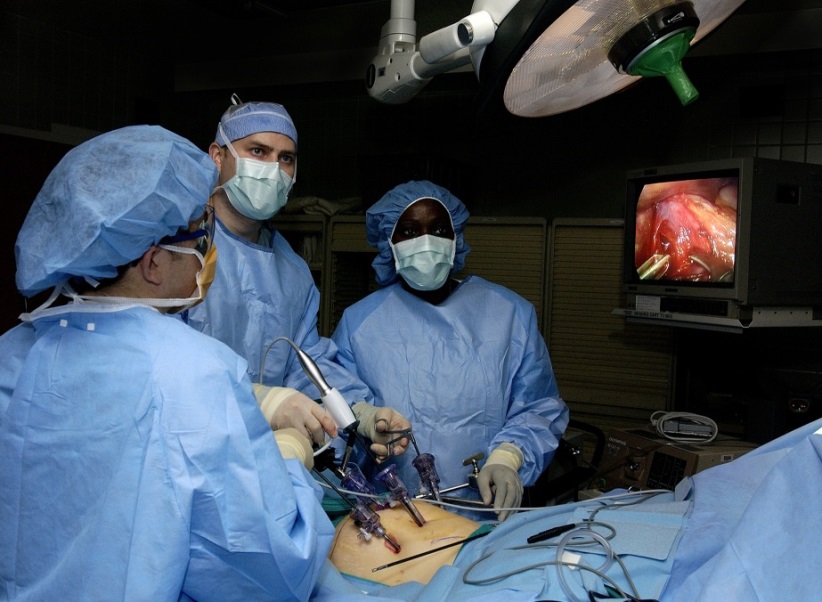 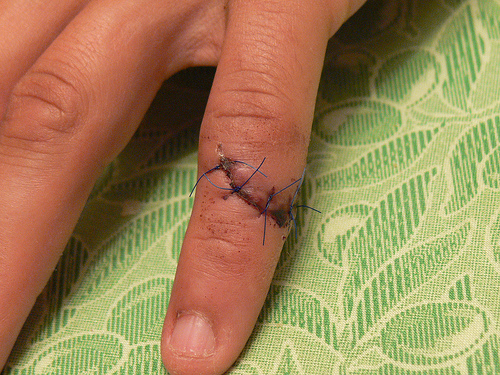 PA History
BIRTH OF PA PROFESSION
In the mid-1960s, physicians at Duke University Medical School recognized the need for a new type of health professional with comprehensive medical education to increase access to quality health care. 

FIRST PA STUDENTS
Former military corpsmen seeking an
opportunity to use their medical skills in 
civilian life 

1967
The first three PAs graduated from Duke University.
Dr. Stead video: https://vimeo.com/90552709
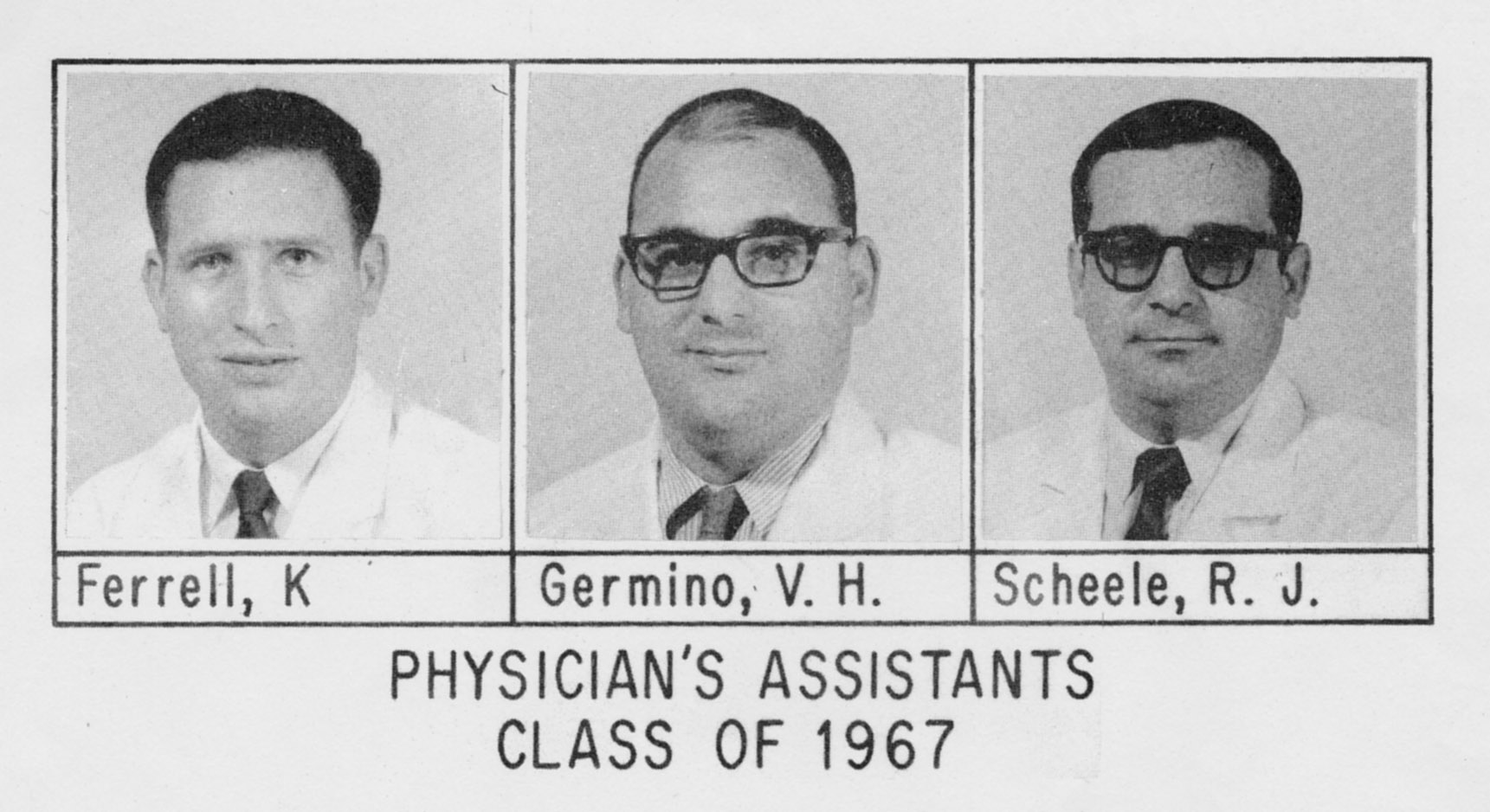 PA History
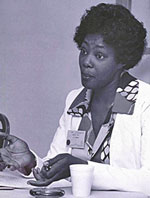 JOYCE NICHOLS, PA-C
HENRY “BUDDY” TREADWELL
Precursor to physician assistant
Earned honorary PA certificate in 1970
Veteran and leader in community
Eugene Stead modeled the PA profession largely on the interactions noted between this man and his supervising MD
First woman formally educated as a PA
First African American woman to practice as a PA
Served on AAPA Board of Directors
Established the AAPA Minority Affairs Committee
Established one of the first rural health satellite clinics
PA Professionals in Today’s Economy
PA PROFESSION RANKS HIGH 
U.S. News & World Report ranked the PA profession #2 in its 2022 Best Health Care Jobs and #3 in its 100 Best Jobs ranking. 

Kiplinger’s named PA as one of its “great careers for your future.”

The U.S. Bureau of Labor Statistics projects that by 2030 the PA profession will grow 31%, much faster than the average growth rate of 8%
#5 Fastest Growing Job in America!
1
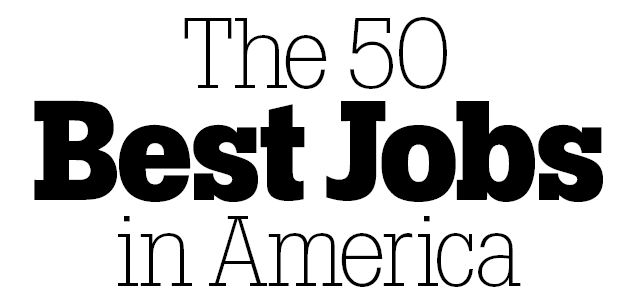 $115,390
Median annual salary of PAs2

10/10
Job market score3	

8/10
Work-life balance score3



2U.S. Bureau of Labor Statistics
3U.S. News & World Report
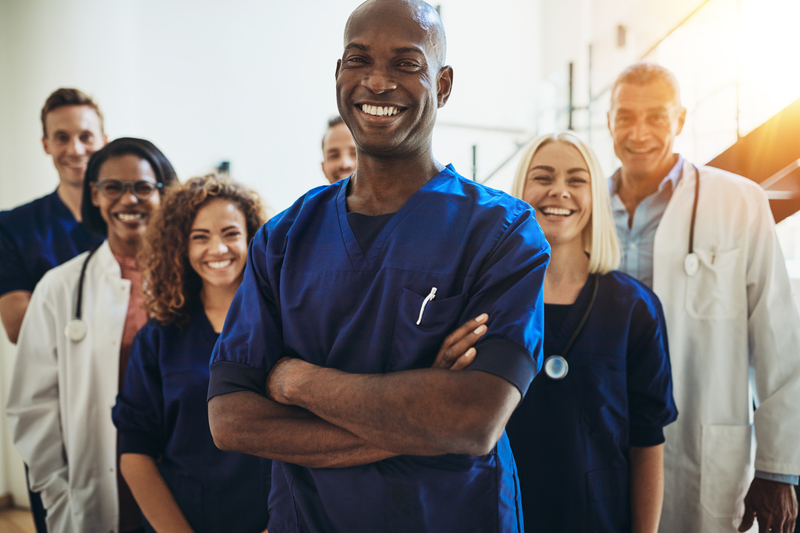 Top 7 PA Practice Specialties
Source: AAPA 2021 Salary Report
PA Income by Specialty
Source: AAPA 2021 Salary Report
[Speaker Notes: NEED TO UPDATE?]
Top 5 PA Practice Settings
Source: Data from NCCPA 2020 Statistical Profile of Certified Physician Assistants
[Speaker Notes: NEED TO UPDATE?]
Preparing for PA School
UNDERGRADUATE EDUCATION
Select an appropriate major
Research the necessary pre-requisites for PA programs
Maintain a high GPA, especially in science courses
Prepare for the GREs

PA PROGRAMS ARE GRADUATE PROGRAMS
PA Program Directory – https://paeaonline.org/our-programs
PAEA Website - https://paeaonline.org/how-we-can-help/advisors
Preparing for PA School
Most programs require coursework in:
Anatomy
Physiology
Biological Sciences
Chemistry
College Math
Computer Science
English
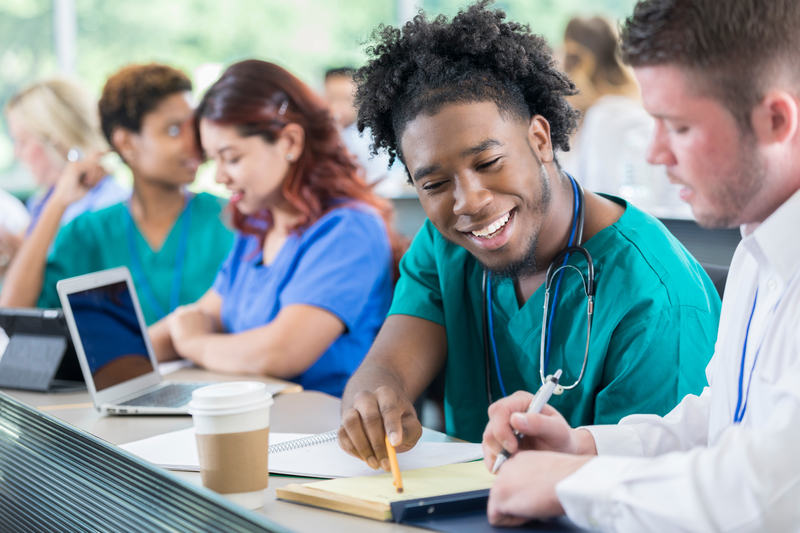 Tips for Educational Success
Read before class
Ask questions in class
Take organized notes
Attend class regularly
Don’t cram for tests
Ask teacher for study tips
Study in one-hour blocks



Test yourself
Sleep before exams
Breathe and relax during exams
Use time management
Use planners and prioritize
Find a mentor
Payment Programs
Loan repayment programs include:
National Health Service Corps: A federal program for PAs who practice in primary care in underserved communities
NHSC LRP
NHSC Substance Use Disorder (SUD) Workforce LRP
NHSC Rural Community LRP
NHSC Students to Service LRP
The U.S. Army: A three-year loan repayment program for serving as an Army PA
AmeriCorps: Helps pay for education loans in 		exchange for a year of service in designated areasacross the United States
Indian Health Service (IHS): A national program withthe goal of placing health care professionals, includingPAs, in IHS health centers for a minimum of two years
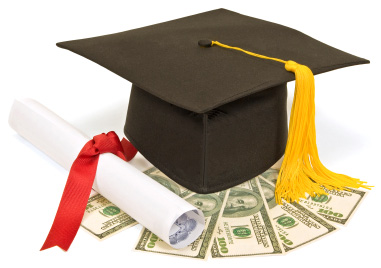 PAs Are People Like You
* Or Watch Here
PA Job Satisfaction
Would you become a PA if you had to do it all over again?
82%
of respondents said “Yes”

51%
strongly agreed that they would do it again
CONTRIBUTORS TO JOB SATISFACTION
Being able to practice medicine
Growth in scope of practice over time
Ability to change specialties and/or work settings relatively easily 
Balance of work-life
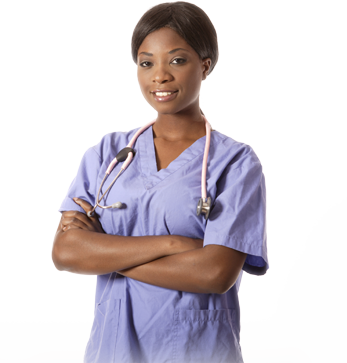 Source: 2017 AAPA Salary Survey (unpublished data)
Connect with PAEA
Ask us your questions! – students@PAEAonline.org
Get info on the PA profession, Project Access, admissions, CASPA, paying for PA school, and more. 

PAEA Program Directory – https://paeaonline.org/our-programs
Search PA programs for admission requirements, location, tuition, and much more. 

Pre-PA & Advisor Webpage - https://paeaonline.org/how-we-can-help/advisors
Local PA Programs
Enter your information here.
Learn More
PHYSICIAN ASSISTANT EDUCATION ASSOCIATION
655 K Street NW
Suite 700
Washington, DC 20001
www.PAEAonline.org 
projectaccess@PAEAonline.org

PA Focus Social Media
Pre-PA and PA student focused informational accounts
Facebook: @PAFocus
 Instagram: @pa_focus 
Twitter: @pa_focus
AMERICAN ACADEMY OF PHYSICIAN ASSOCIATES 
2318 Mill Road
Alexandria, VA 22332
https://www.aapa.org/
https://www.aapa.org/about/dei-resource-center/